Supplementary table 1: Extended clinocopathological information of donors. NBB = Netherlands Brain Bank; EBTB = Edinburgh Brain and Tissue Bank; CTR = control donor; SCZ = schizophrenia donor; F = female; M = male; PMD = post-mortem delay; DSM comorbidity: 1 = mood disorder (bipolar/depression); 2 = addiction; 3 = (moderate) intellectual disability; 4 = anxiety; 5 = personality disorder. Other comorbidities: 1 = infection; 2 = auto immune disease; 3 = neurological (a: CVA, b: cancer, c: delirium, d: tia); 4 = cancer; 5 = COPD; 6 = cardiovascular disease; 7 = diabetes; 8 = other . Cause of death: 1 = cancer; 2 = cardiorespiratory; 3 = suicide; 4 = other (renal insufficiency, intestinal ischemia). Alcohol: 1 = 1-5 units a day; 2 = more than 5 units a day. Methylation: included in DNA methylation analysis. qPCR: included in gene-expression analyses. x = not available; NA = not applicable.
Supplementary table 2: Primers sequences for qPCR analyses.
Supplementary table 3: Geomean of raw CT values of reference genes beta-actin (βactin), Glyceraldehyde 3-phosphate dehydrogenase (GAPDH) and Succinate Dehydrogenase Complex Flavoprotein Subunit A (SDHA) for each donor and each tissue included in the gene-expression analysis.
Supplementary table 4: Associations between potential confounding variables sex, age, PMD, pH, Braak-score for gene-expression data. The number of samples included (N), Spearman rho correlation (r) or Kruskal Wallis test statistic (kw) for the potential confounding variables (sex, age, post-mortem delay (PMD), pH, Braak-score) and each outcome gene. There were no significant effects after Bonferroni correction for multiple testing (p < 0.05).
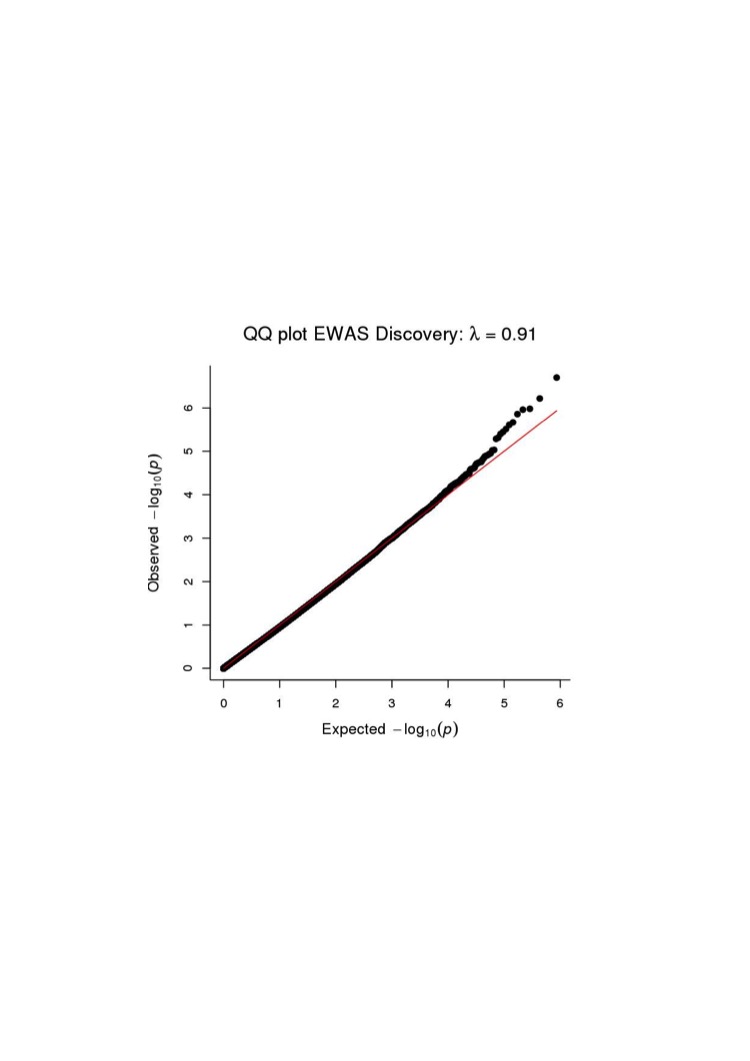 Supplementary figure 1: QQ plot of the p-values from discovery EWAS.
Supplementary table 5: Results of the linear mixed-effects model of DNA methylation and the interaction term. The table shows the interaction term of the 24 DMRs that showed differential methylation between grey vs. white matter in SCZ (N = 9) compared to CTR (N = 11) donors in the gyrus frontalis medialis and gyrus temporalis superior. The β-value represents the log2 of the methylation percentage (0 = unmethylated, 1 = completely methylated). The significance level was set to p < 0.0001.
Supplementary table 6: Mean methylation values. Methylation values per DMR of SCZ and CTR samples, separated for grey and white matter.
A
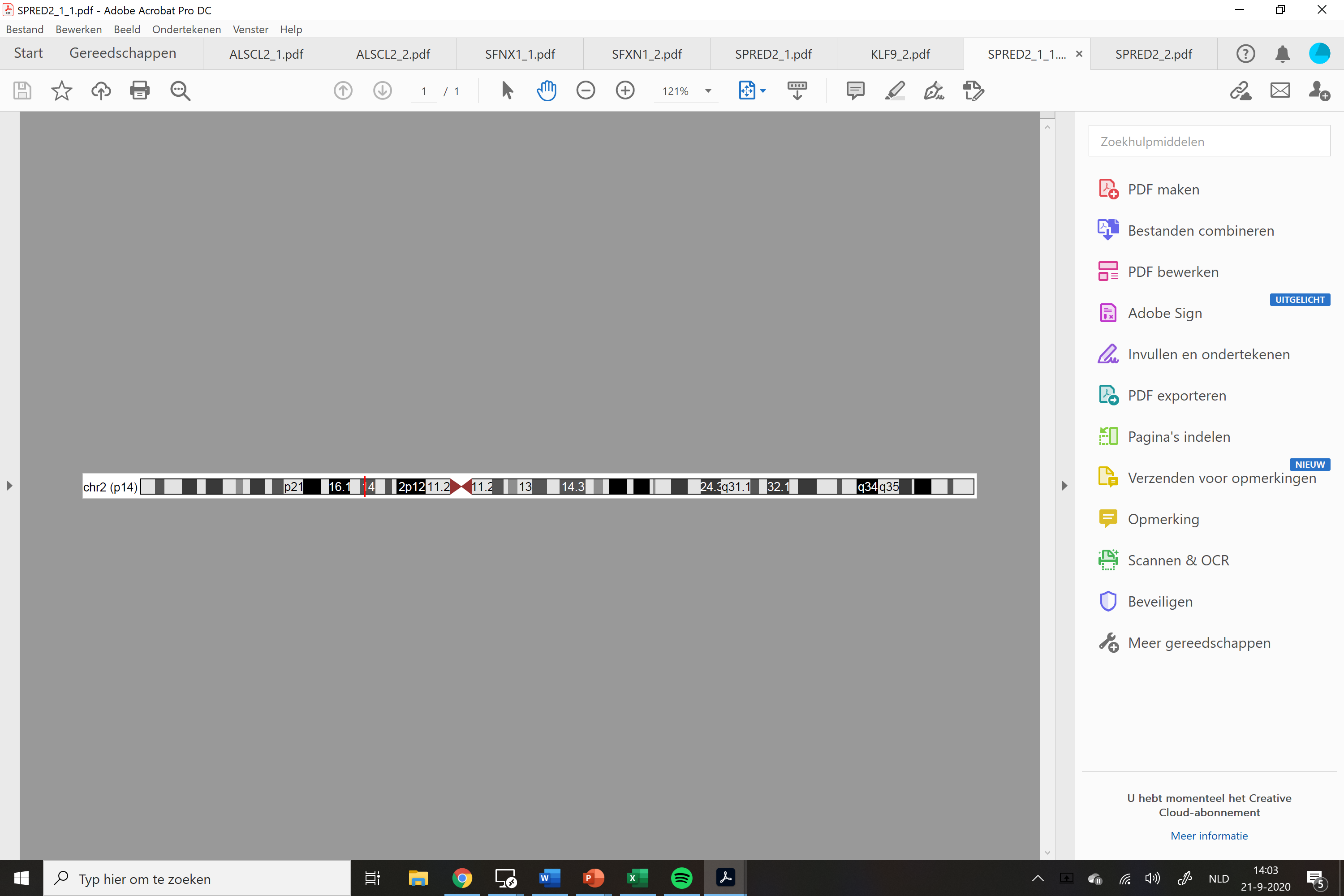 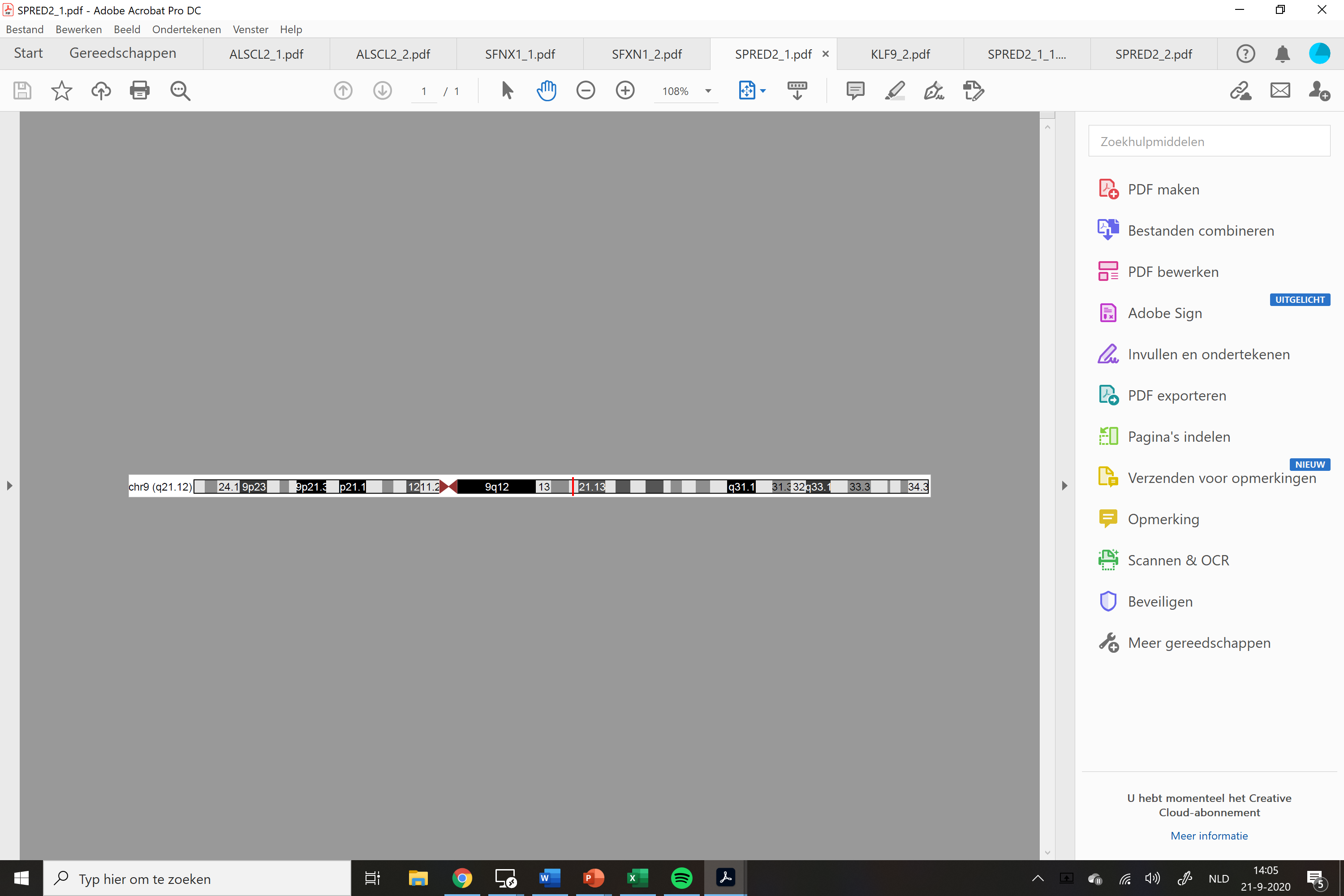 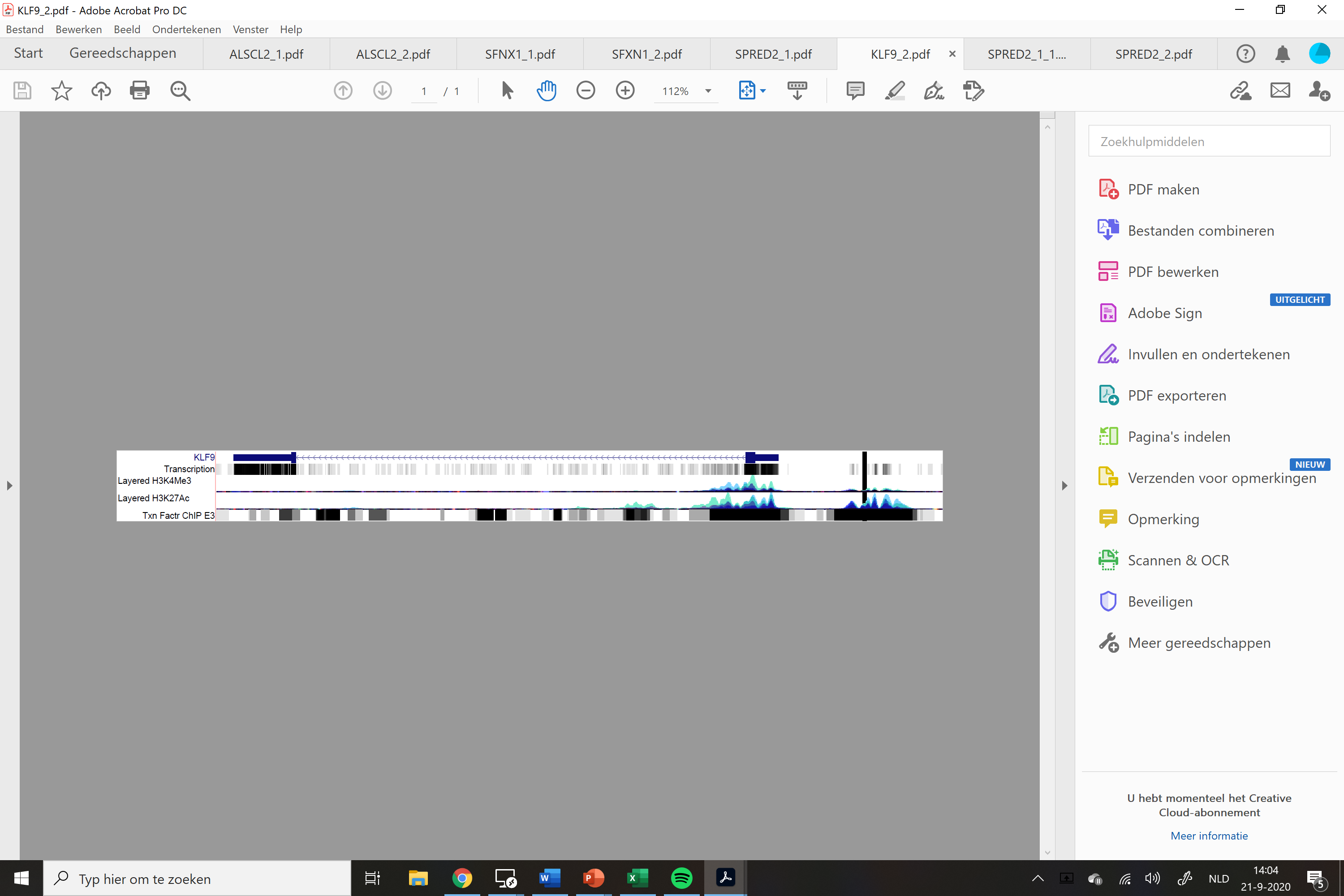 C
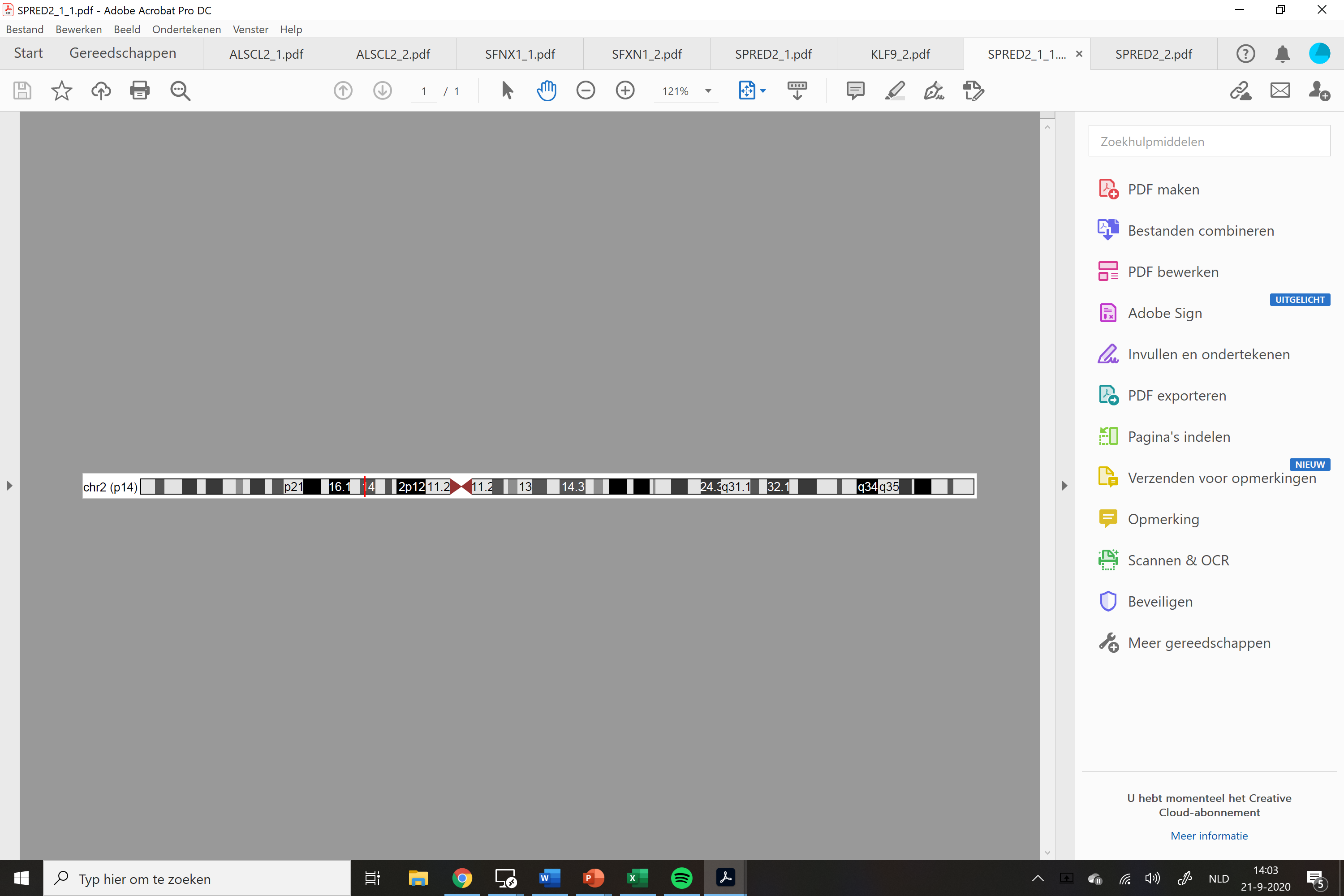 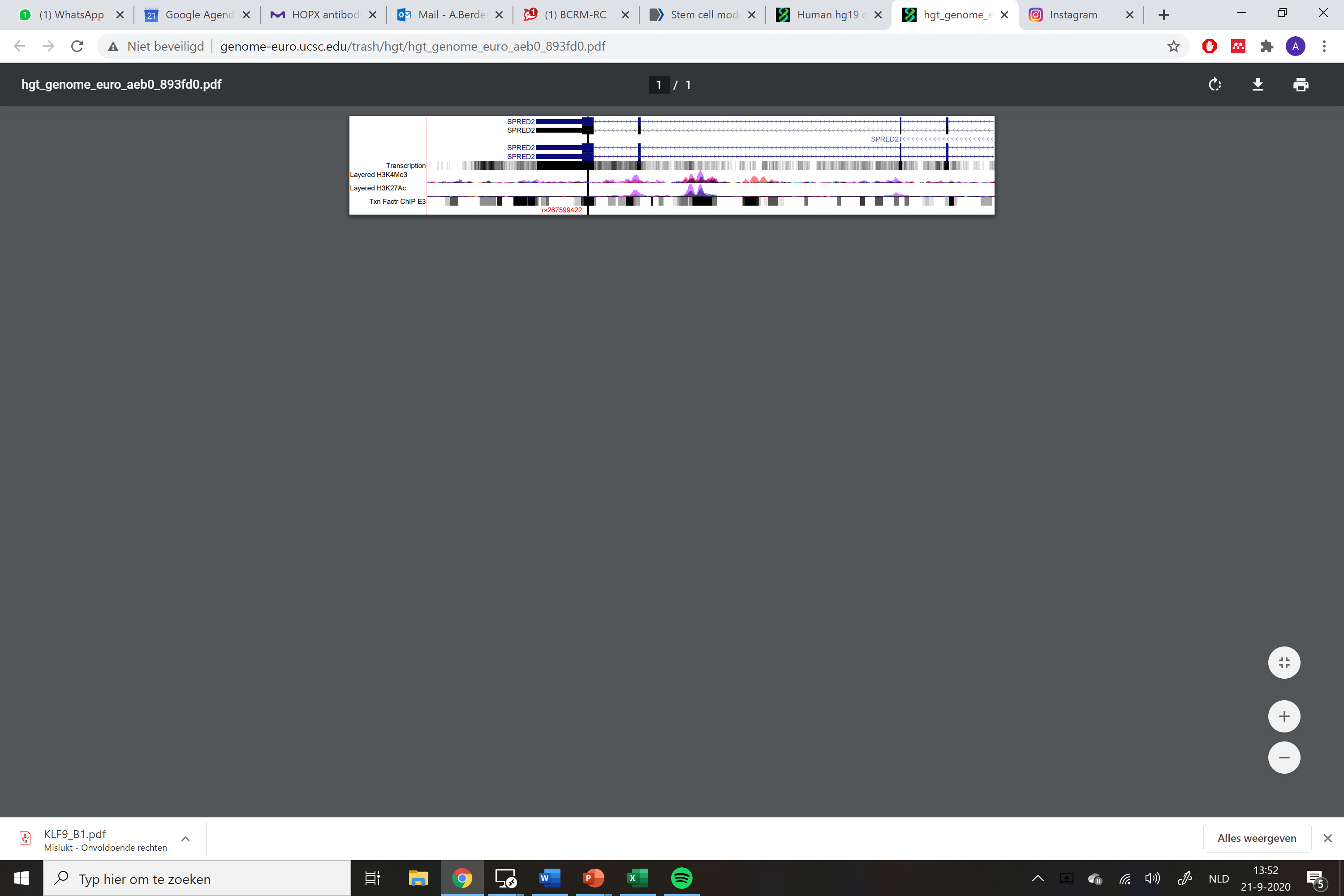 D
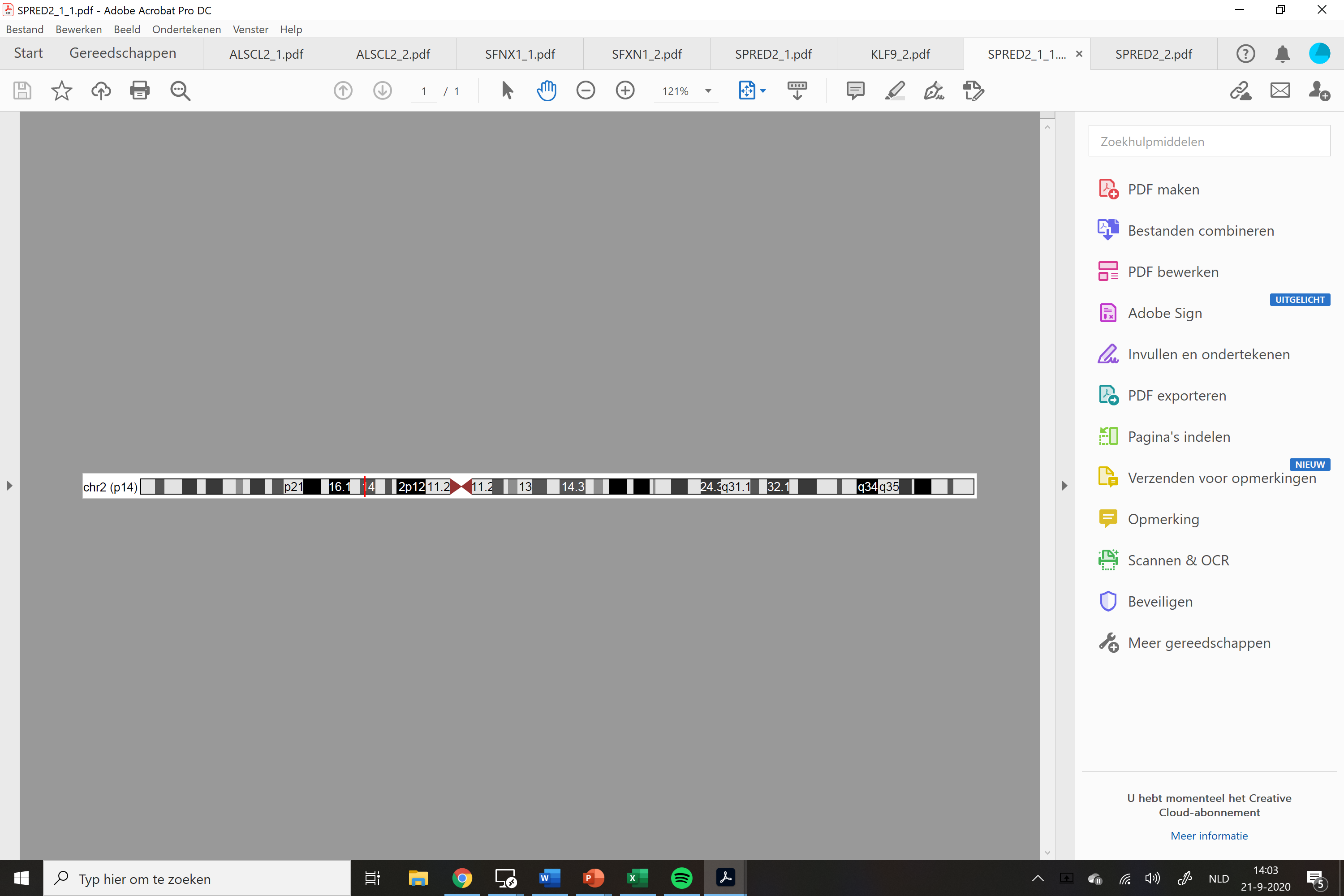 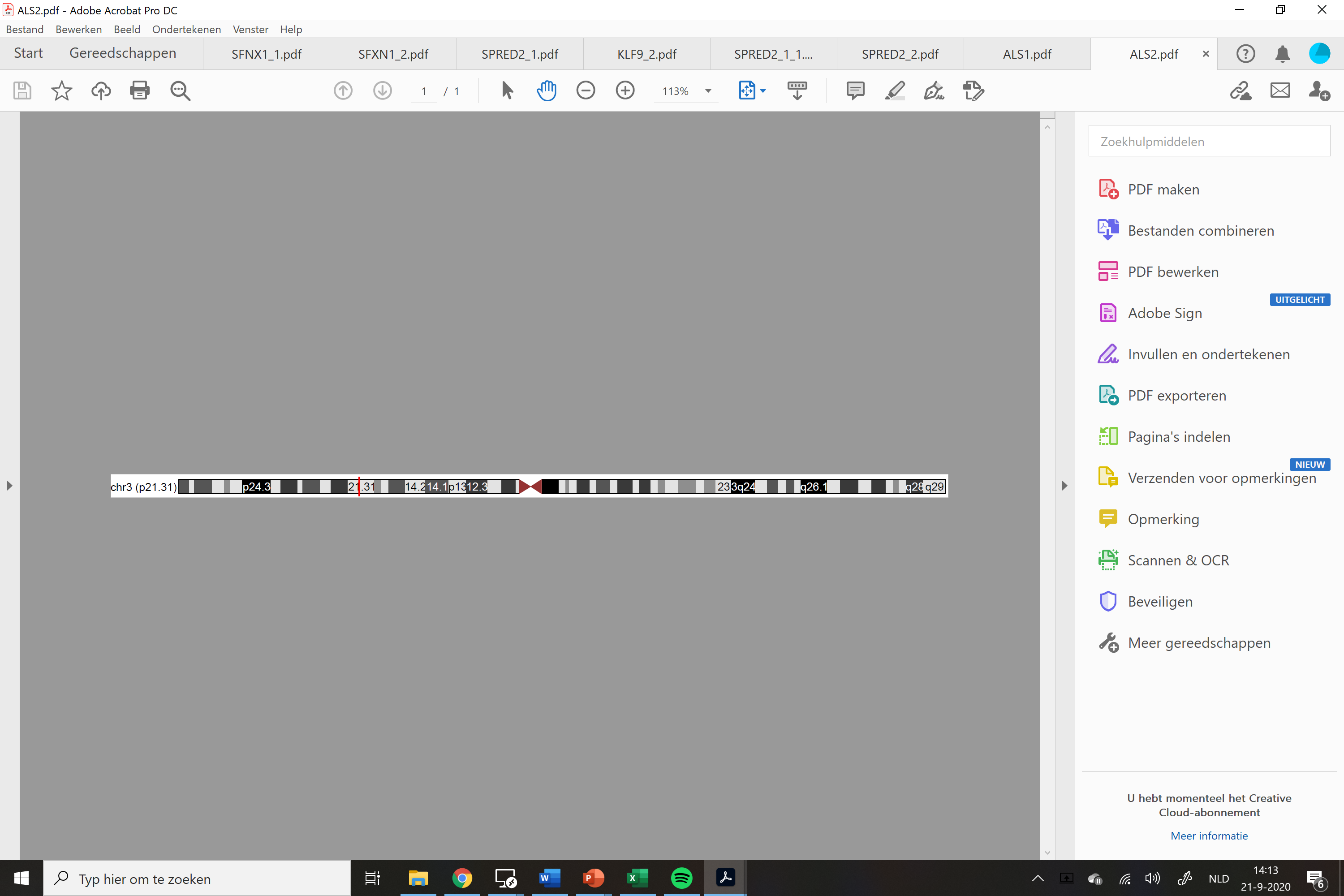 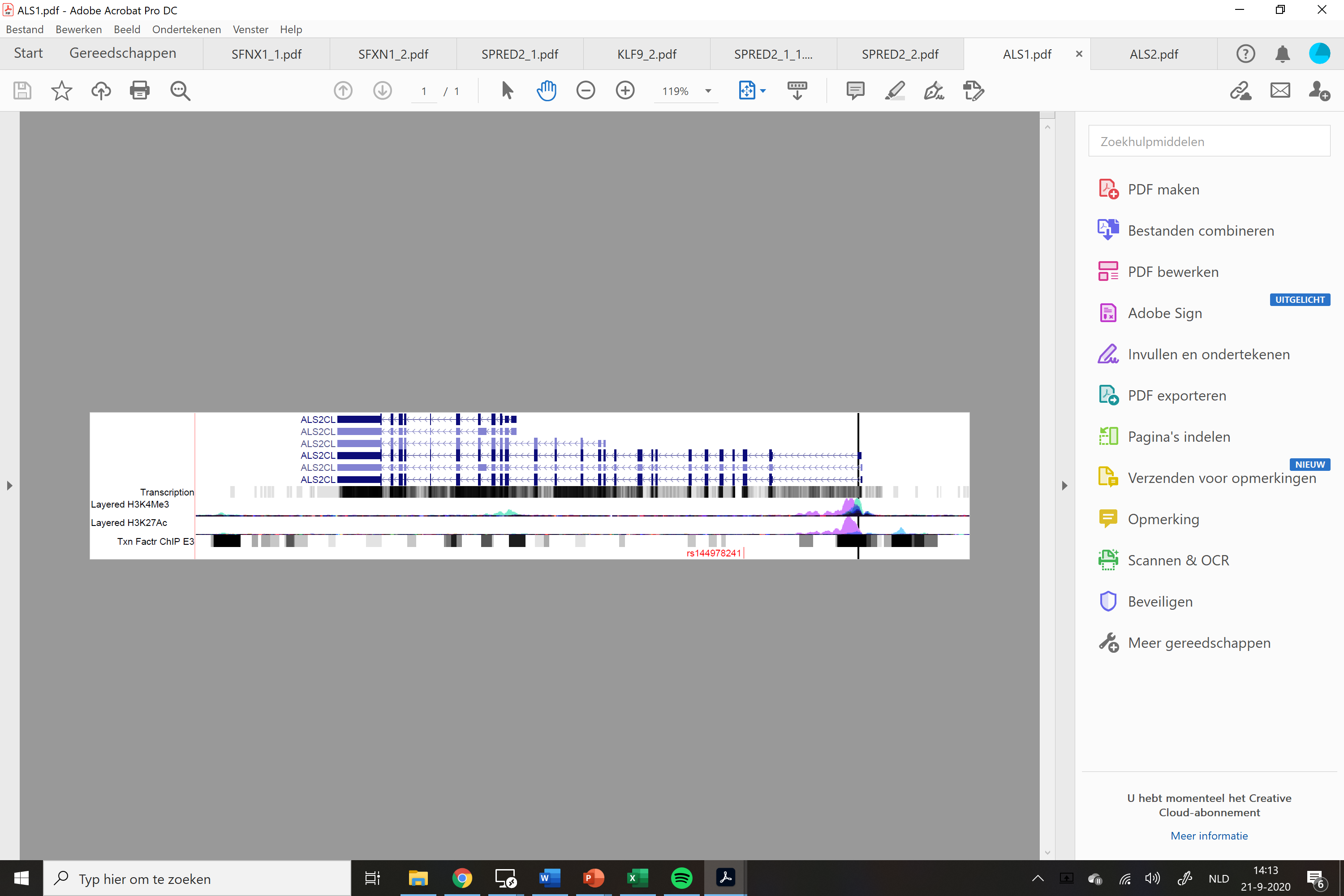 B
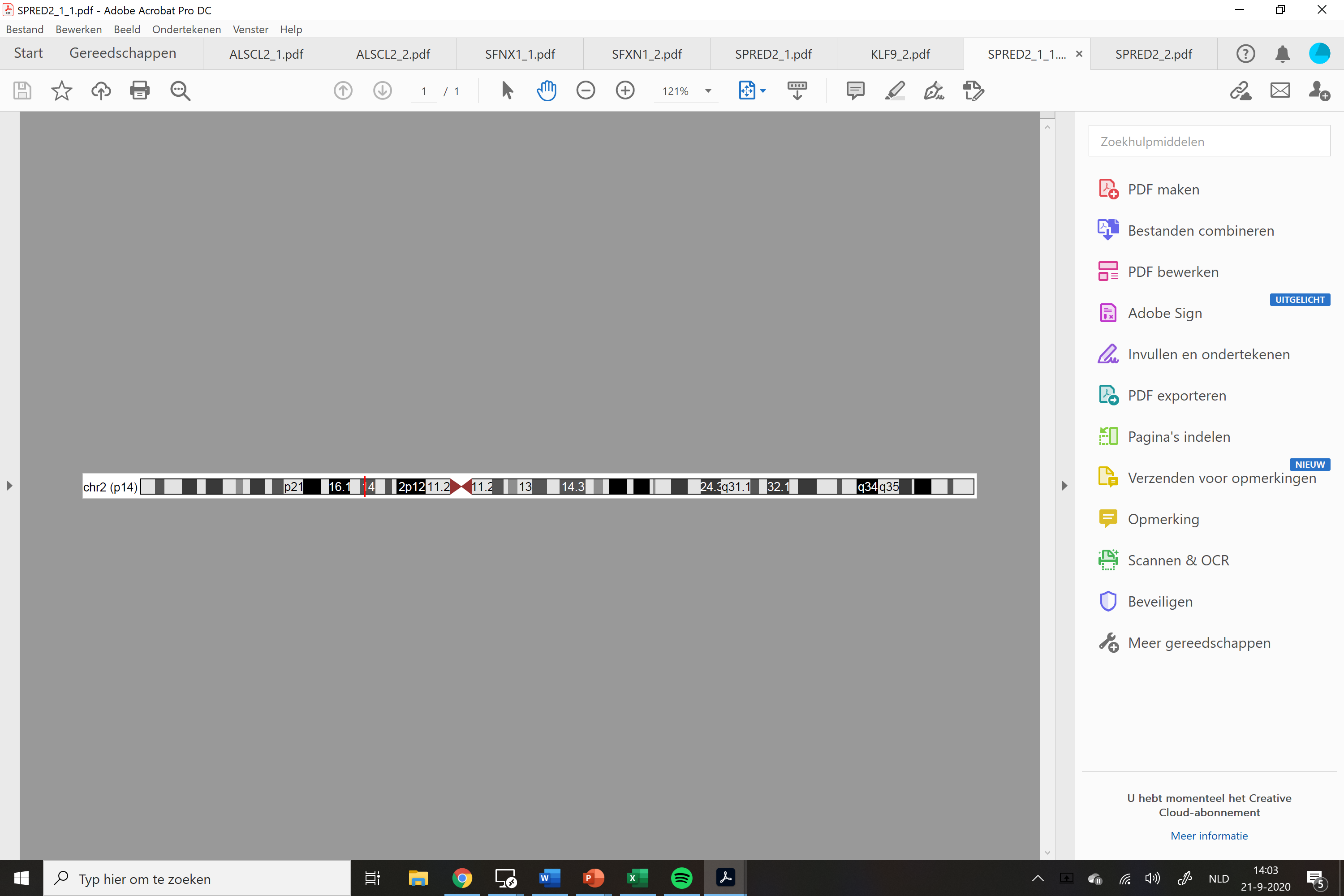 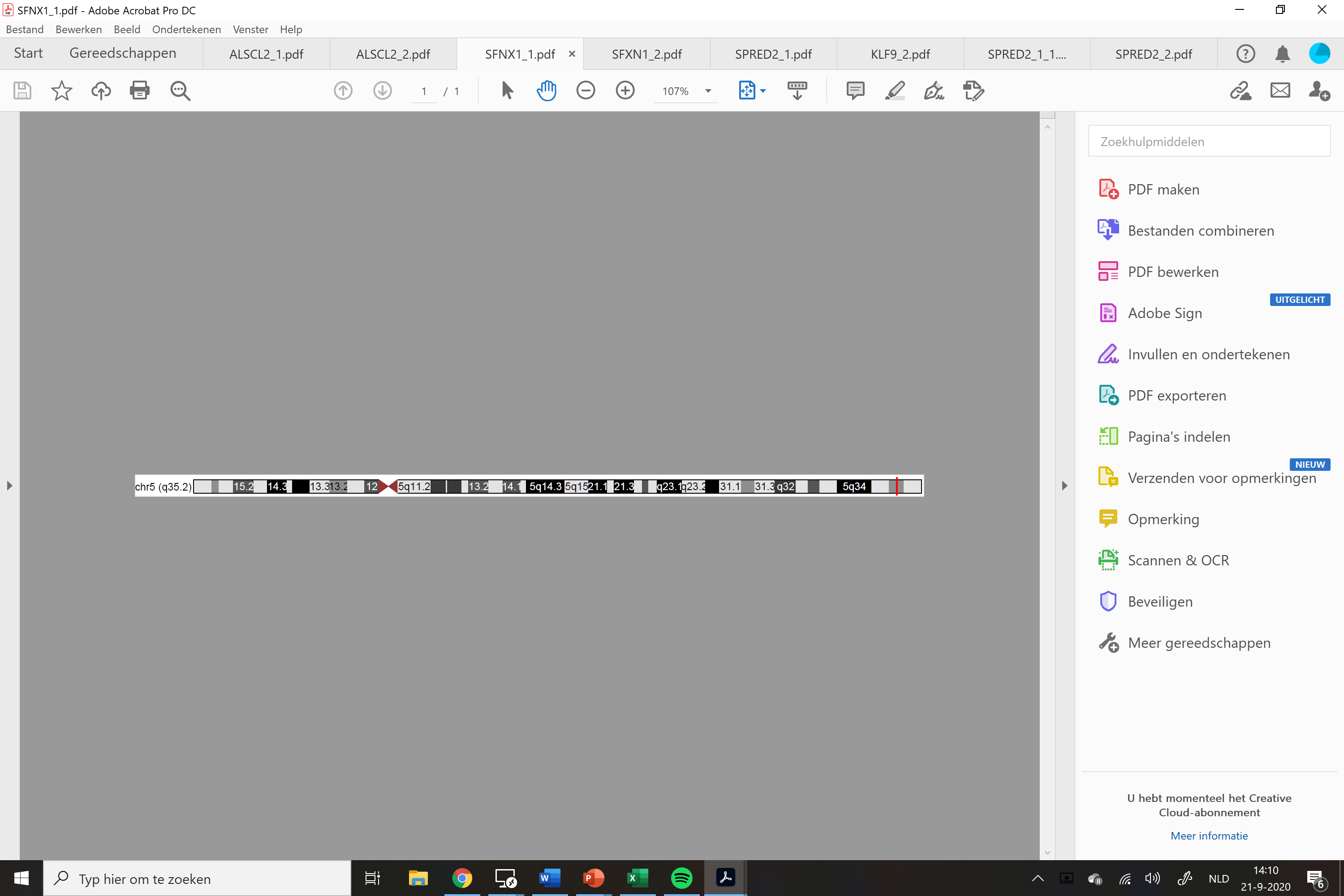 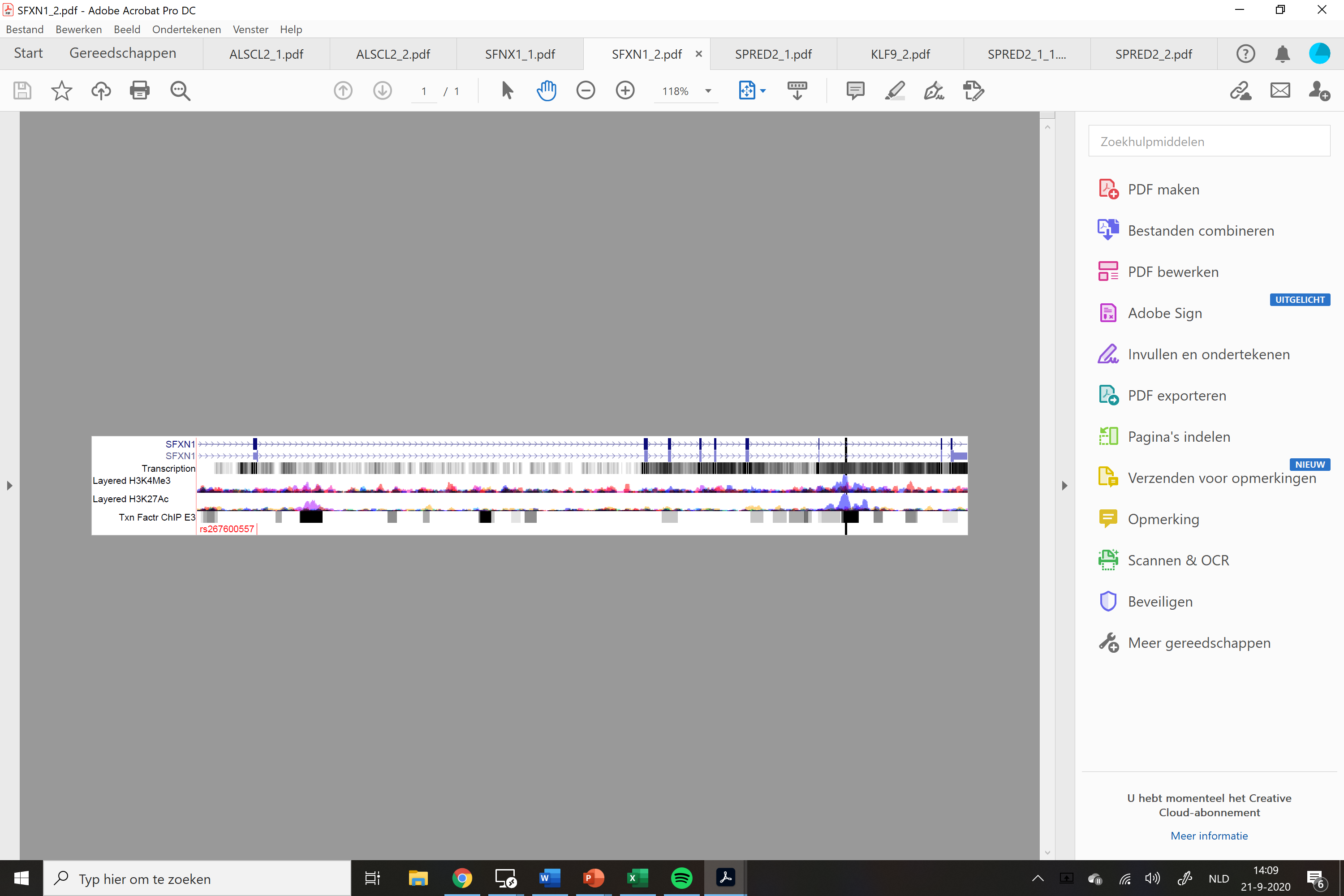 Supplementary figure 2: Genome information of the four DMRs of interest. Genomic information on the DMRs for (A) KLF9, (B) SFXN1, (C) SPRED2 and (D) ALS2CL were created using the UCSC genome browser. For each DRM, the ideogram is shown and the genomic data, containing information about this genomic region: genes, sites of transcription, methylation and acetylation marks, open chromatin and clinically relevant SNP’s. The specific location of the DMRs are indicated with red in the ideogram and the genomic data.
Supplementary table 7: Outcome variables for gene-expression data. The N, median relative expression, IQR (inter-quartile range, and p value from the Mann Witney U test is given for SCZ and CTR groups for each tissue (GFM/GTS and Grey/White) and each gene separately.
A
D
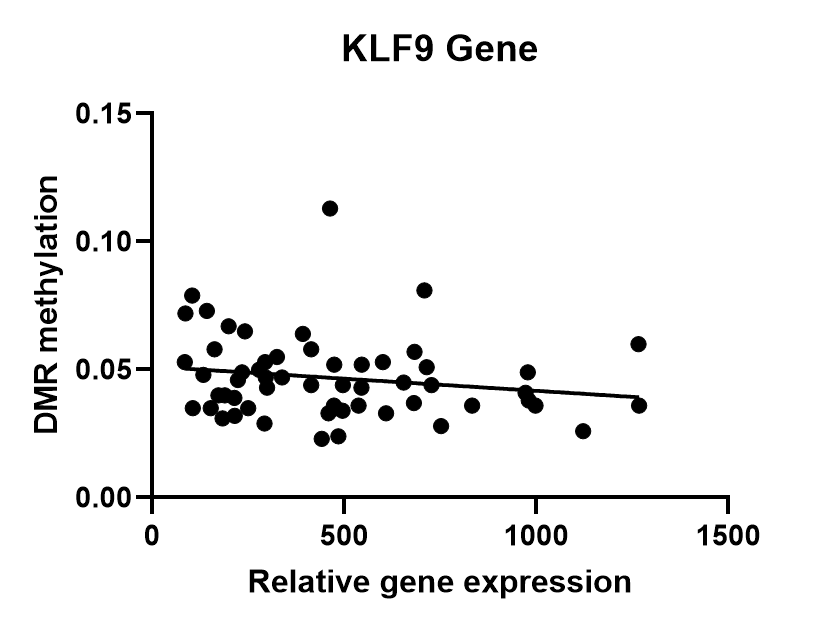 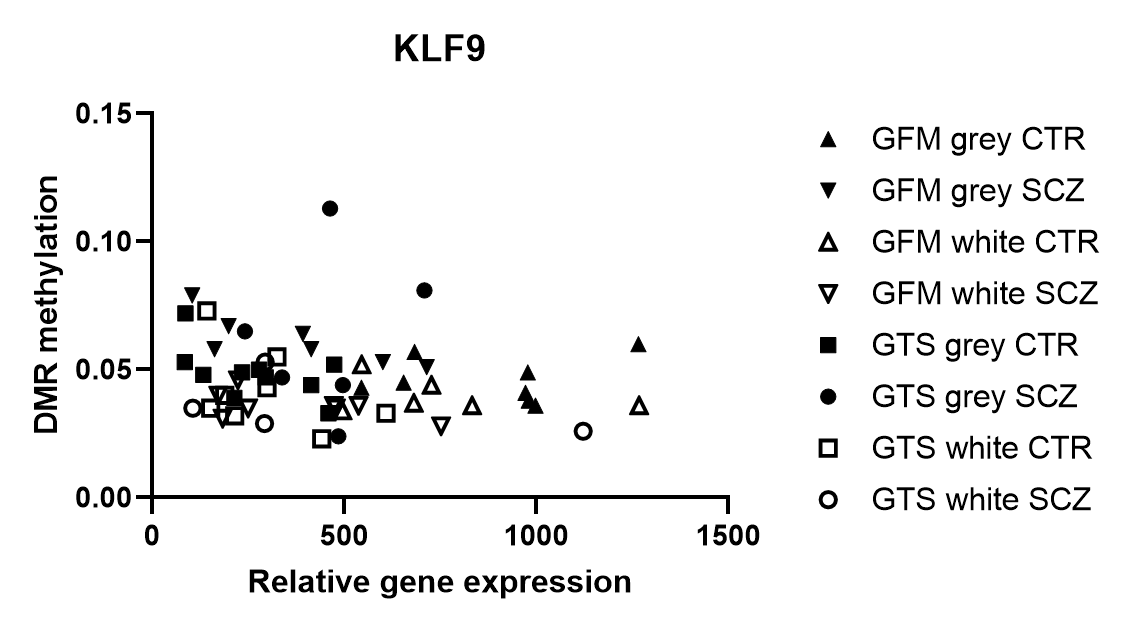 r = -0.2
B
E
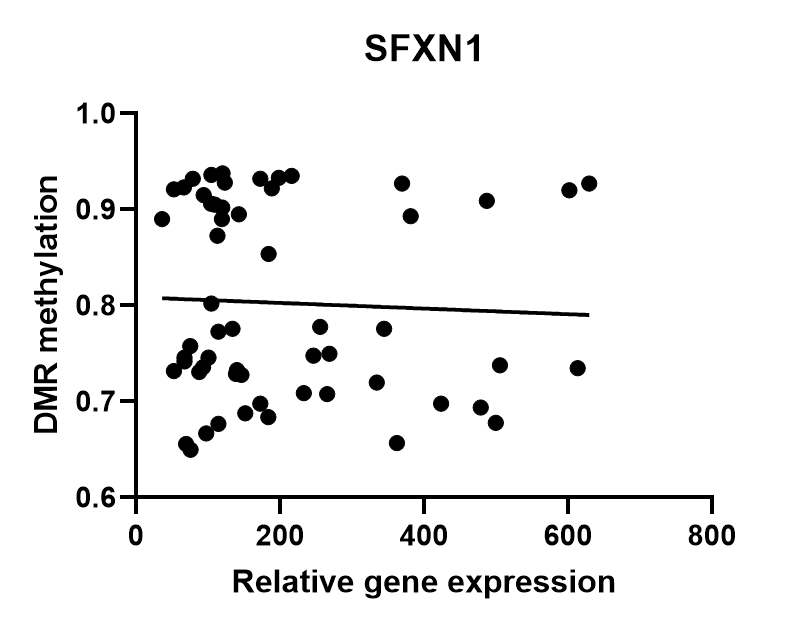 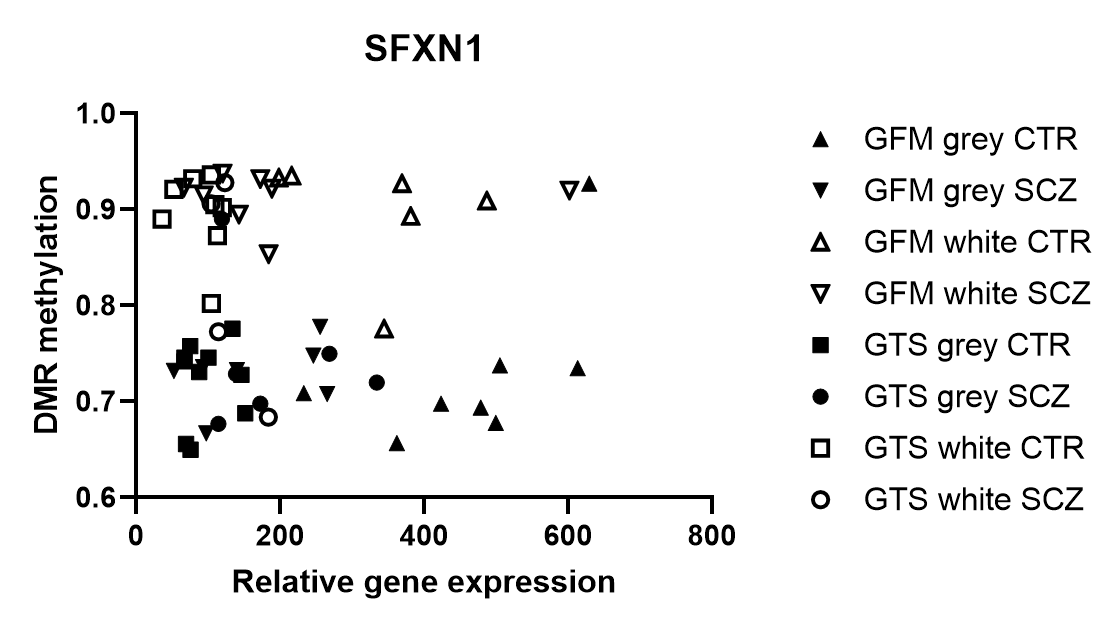 r = -0.05
C
F
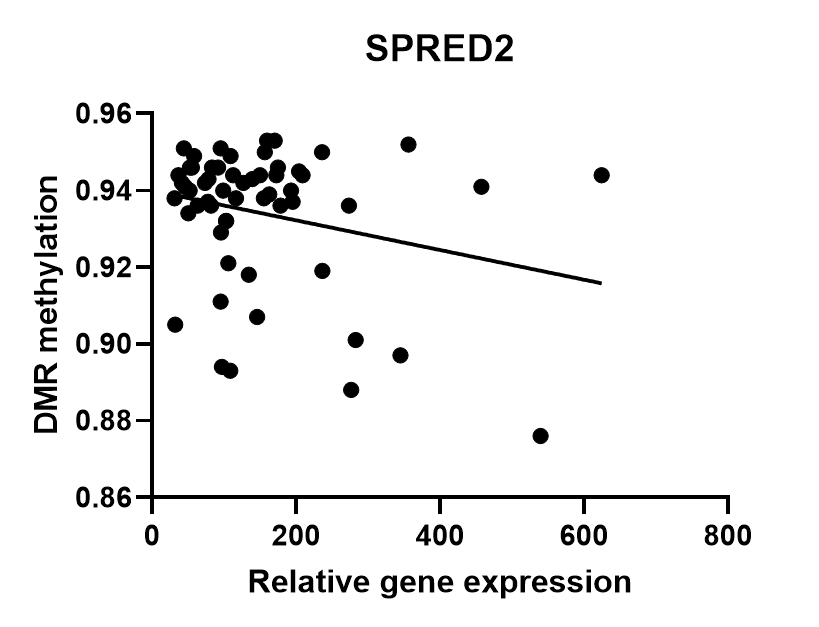 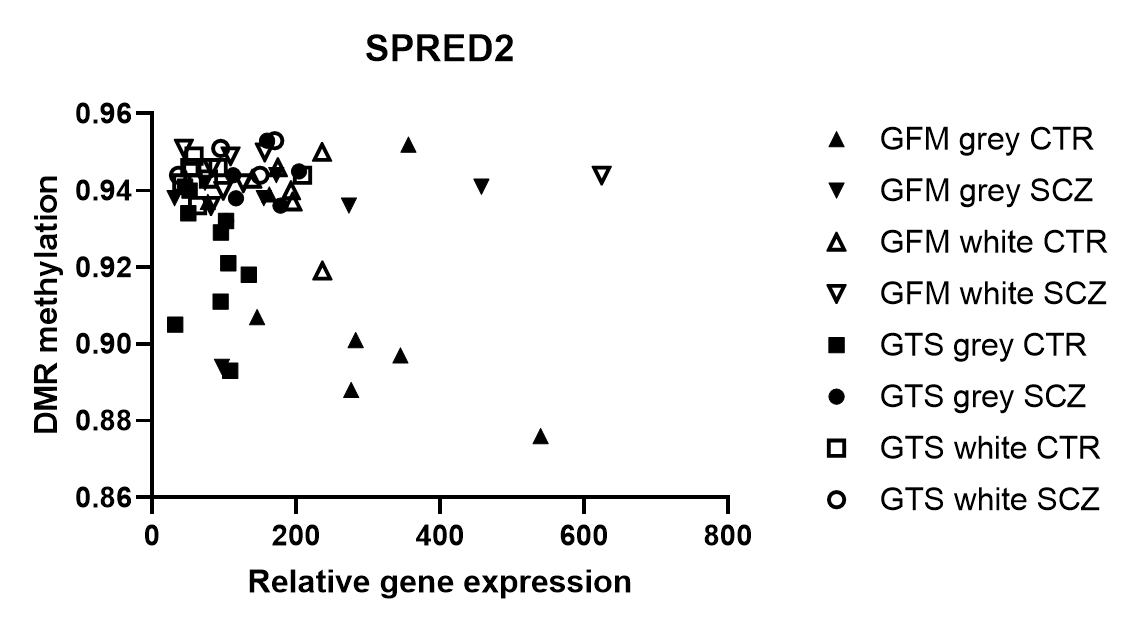 r = -0.07
Supplementary figure 3: Association between gene expression and DMR methylation in grey and white matter of the GFM and GTS in SCZ and CTR. (A-C) Linear regression was performed to assess the association between the degree of DMR methylation and gene expression in the gyrus frontalis medialis and gyrus temporalis superior for all donors.  r = Spearman’s rho correlation. (D-F) DMR methylation and gene expression are shown separately for grey and white matter and for SCZ and CTR.
A
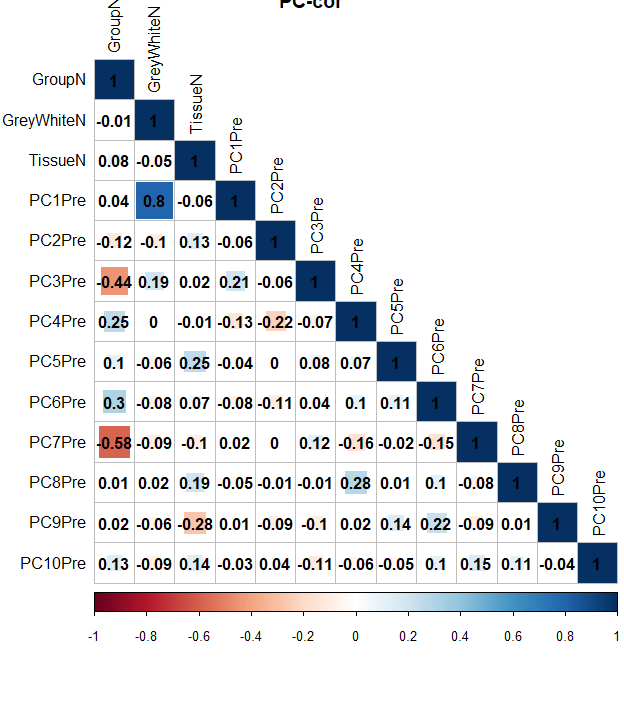 D
B
C
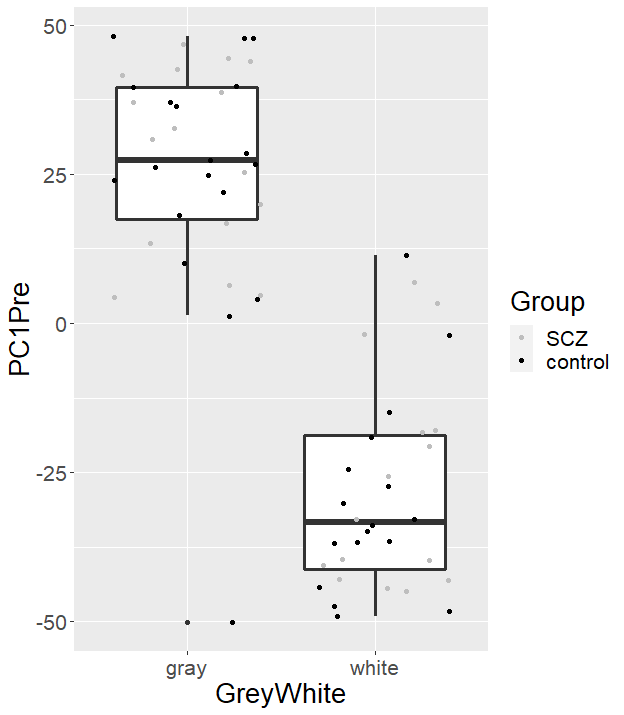 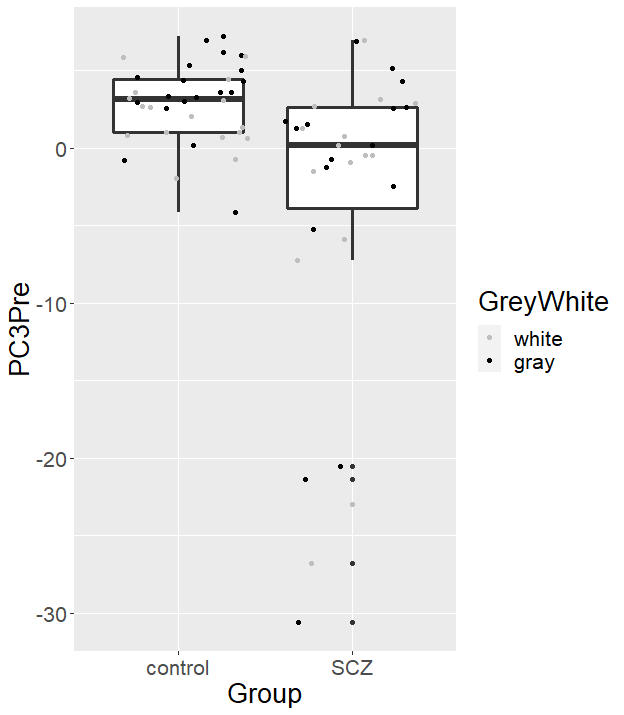 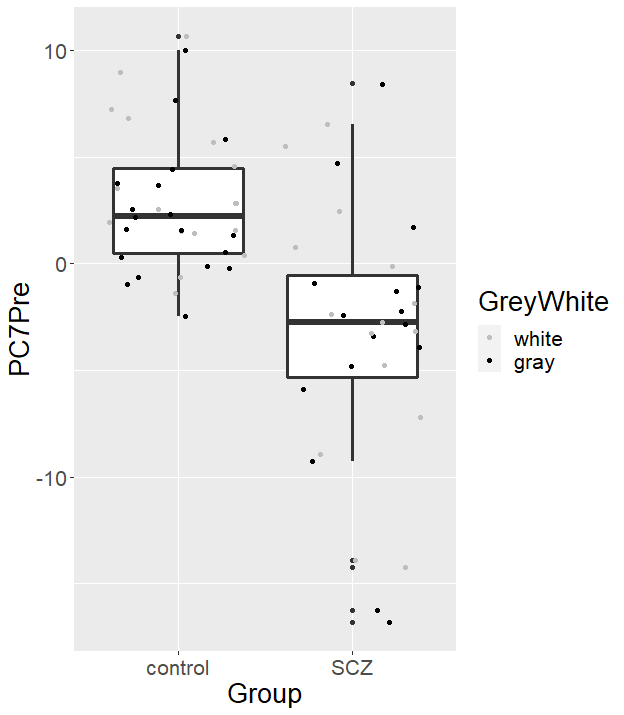 Supplementary figure 4: Principal component analysis of the DMR methylation changes. (A) We performed correlation analyses with the first 10 principal components, group (SCZ or CTR), tissue type (grey or white matter), and region (GTS or GFM). We found that PC1 was associated with the tissue type (grey-white matter), and PC3 and PC7 were associated with the disease status, shown in B-D.
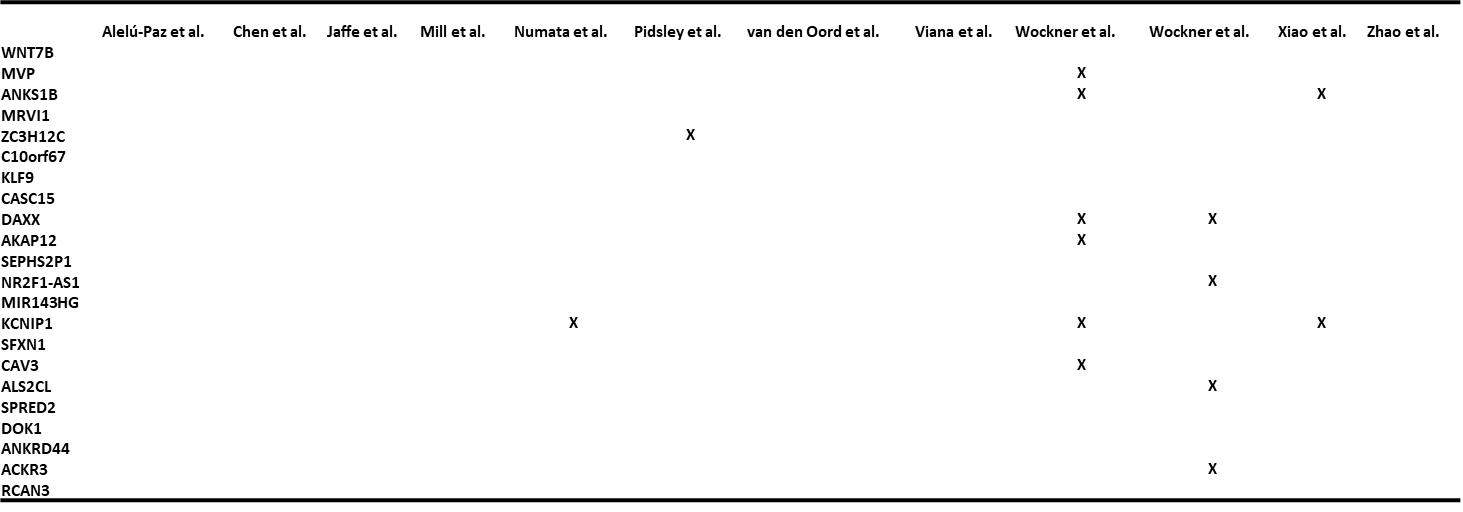 Supplementary table 8: Overlap with CPGs or DMRs in previous genome-wide DNA methylation studies of SCZ. The table shows if CPGs or DMRs associated to the genes identified with our DMR analysis were previously found in other genome wide DNA methylation studies of SCZ in prefrontal cortex tissue (indicated with X). Two DMRs from our study are not included because they could not be annotated.